Figure 1
Fundamental Behavior of ENSO Phase-locking
Han-Ching Chen and Fei-Fei Jin, J. Climate, 33, 1953–1968, https://doi.org/10.1175/JCLI-D-19-0264.1
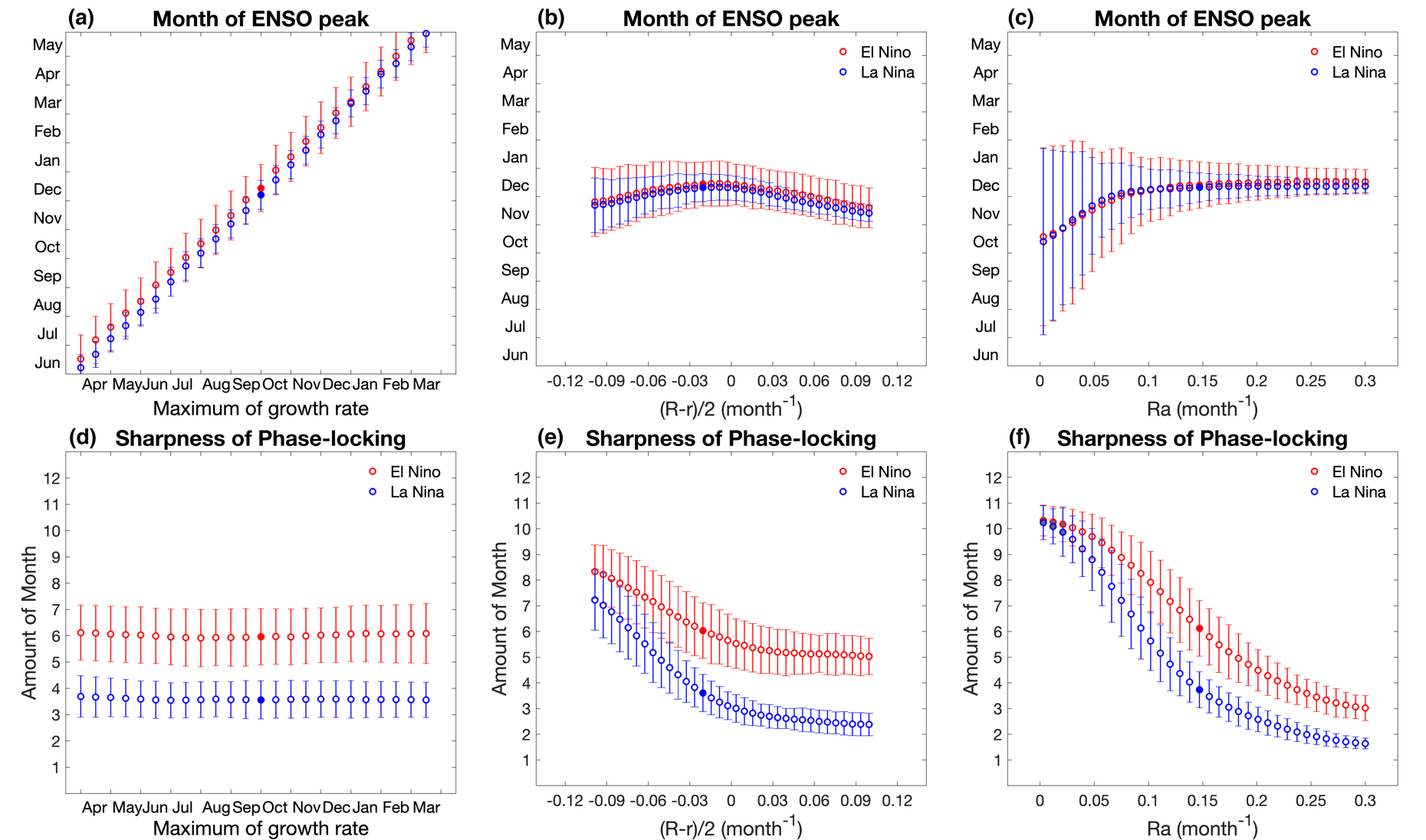 Figure 2
Figure 1. (Top) Month of ENSO peak and (Bottom) the sharpness of ENSO phase-locking dependence on the phase of growth rate [(a), (d)], linear growth rate [(b), (e)], and amplitude of annual cycle [(c), (f)] for El Niño (red circles) and La Niña events (blue circles). The vertical bars are the standard deviation error bars for the ensemble. The red and blue dots indicate the simulation of idealized case. The grey shaded circles indicate the difference of sharpness between El Niño and La Niña phase-locking does not pass the 95% significance level. 

Figure 2. As in Fig. 1, but for the dependence on the amplitude of noise [(a), (c)] and SST-dependent factor [(b), (d)].
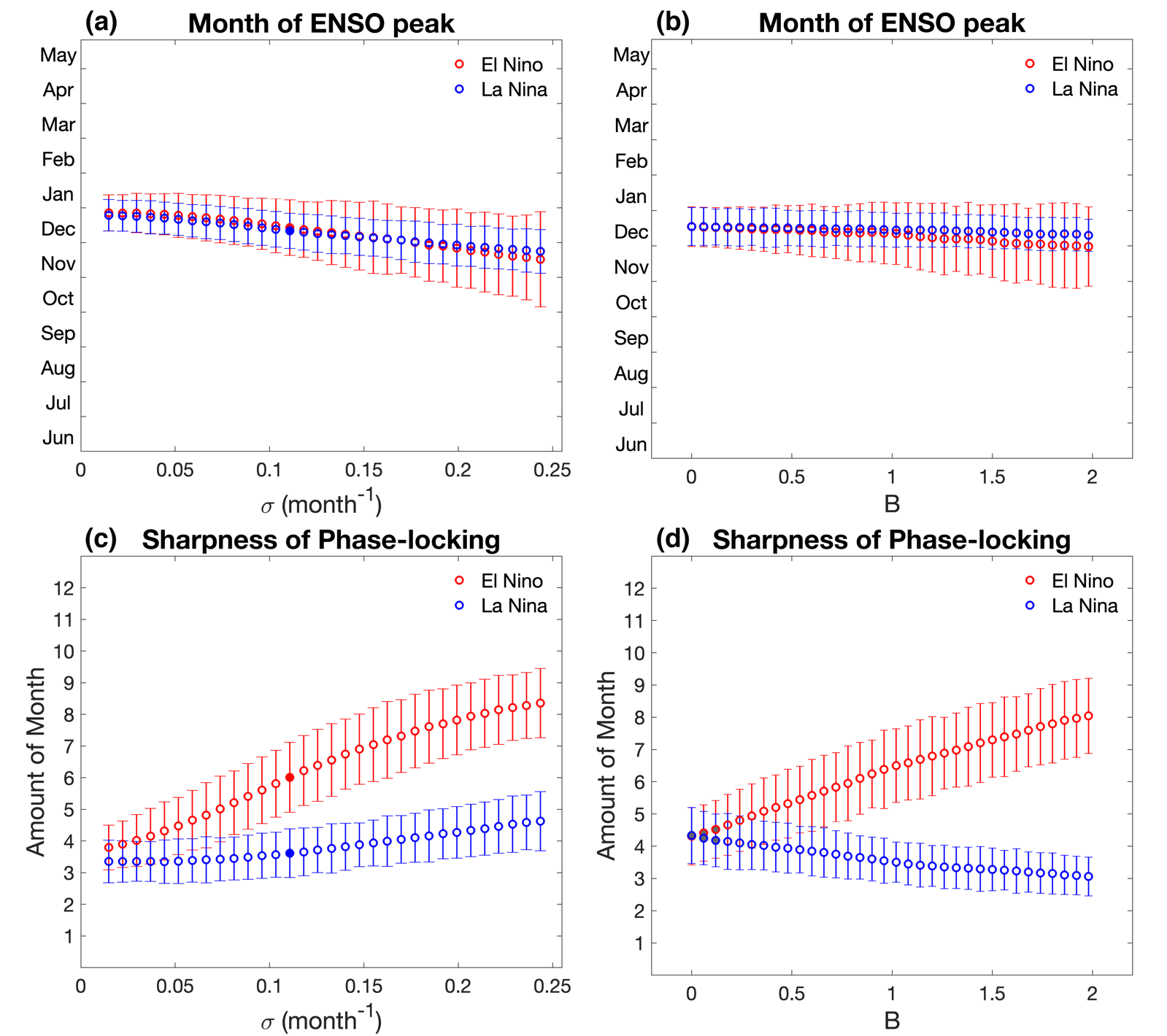 Funded by DOE RGMA Program